Objektorienteeritud programmeerimine
8. loeng, 1. aprill

Marina Lepp
1
Eelmisel nädalal
Loeng
graafiline kasutajaliides
tunnikontroll
Lisapraktikum
Praktikum
1. kontrolltöö

Üleminek suveajale
Täna on naljapäev
2
Muresid seoses loengutega
Kas oleks võimalik, et slaidid pannakse enne loengut üles?
Väga halvasti on ikkagi kuulda. Palju kajab.
Teie mikrofon on väga vaikne – mis on tegelikult mõnes mõttes hea, sest pean pingsalt kuulama.
3
1. kontrolltöö
Eksamile pääsemiseks tuleb saada vähemalt 12 punkti

Järeltöö
17. aprillil 18.15, registreerimine ÕISis (varsti)

Oma kontrolltöö analüüs
1 punkt
enne 8. praktikumi (11. aprill)
4
Umbes mitu tundi tegelesite eelmisel nädalal selle ainega (loeng+praktikum+iseseisvalt)?
0-2 tundi
2-4 tundi
4-6 tundi  
6-8 tundi
8-10 tundi
10-12 tundi
12-14 tundi
üle 14 tunni
5
Kuivõrd olete selle ainega graafikus?
Isegi ees
Täiesti graafikus
Veidi maas, aga saan ise hakkama  
Kõvasti maas, vajan abi
Ei oska öelda
6
Täna
Sündmused
Omadused
Tunnikontrollist 
tulevikust
7
Kasutajaliidesega edasi
JavaFX

Olid 
lava 
stseen
stseenigraaf
juur
8
Kas juur on vahetipp?
Jah
Ei
9
Stseenigraaf (Scene Graph)
Juur
Leht
Leht
Vahetipp
tipp (node)
abstraktse klassi Node mingi alamklassi isend
lehttipp e. leht (leaf node)
pole alluvaid
vahetipp (branch node)
on alluvaid
abstraktse klassi Parent mingi alamklassi isend
juur ka


Vaatame APIst Node
Leht
Leht
Group
Circle
Rectangle
BorderPane
Text
Circle
10
https://openjfx.io/javadoc/11/javafx.graphics/javafx/scene/Node.html
Node
Canvas
Parent
Shape
Group
Circle
Region
Text
Polygon
Control
Pane
TextInputControl
BorderPane
ChoiceBox
Labeled
GridPane
TextArea
ButtonBase
Label
CheckBox
Button
11
Ringid ja ristkülik
public void start(Stage primaryStage){    Group juur = new Group();    Group ringid = new Group();    Circle ring1 = new Circle(50,50,50,Color.RED);    Circle ring2 = new Circle(150,150,50,Color.BLUE);    Rectangle ristkülik = new Rectangle(300,100,100,100);    ristkülik.setFill(Color.GREEN);    ringid.getChildren().add(ring1);    ringid.getChildren().add(ring2);    juur.getChildren().add(ringid);    juur.getChildren().add(ristkülik);    Scene stseen = new Scene(juur,500,300,Color.SNOW);    primaryStage.setTitle("Ringid ja ristkülik");    primaryStage.setScene(stseen);    primaryStage.show();}
Tahvlile stseenigraaf
12
Mis tuleb ekraanile?
BorderPane juur = new BorderPane();Text tekst = new Text("a");StackPane pane1 = new StackPane();StackPane pane2 = new StackPane();pane1.getChildren().add(tekst);pane2.getChildren().add(tekst);juur.setLeft(pane1);juur.setRight(pane2);primaryStage.setScene(new Scene(juur,300,300));primaryStage.show();
tekst a vasakul
tekst a paremal
tekst a nii vasakul kui ka paremal
tühi aken
midagi muud
veateade
13
Mis tuleb ekraanile?
Text tekst = new Text("a");StackPane pane1 = new StackPane();StackPane pane2 = new StackPane();pane1.getChildren().add(tekst);pane2.getChildren().add(tekst);primaryStage.setScene(new Scene(pane1));primaryStage.show();
tekst a aknas
tühi aken
midagi muud
veateade
14
Nupud rühmas
VBox juur = new VBox();RadioButton raadioNupp1 = new RadioButton("Esimene nupp");raadioNupp1.setSelected(true);RadioButton raadioNupp2 = new RadioButton("Teine nupp");
ToggleGroup nupuRühm = new ToggleGroup();raadioNupp1.setToggleGroup(nupuRühm);raadioNupp2.setToggleGroup(nupuRühm);
juur.getChildren().add(raadioNupp1);juur.getChildren().add(raadioNupp2);Scene stseen = new Scene(juur, 300, 300);primaryStage.setTitle("Raadio");primaryStage.setScene(stseen);primaryStage.show();
15
Nupud rühmas
Raadionupud
Klass RadioButton
https://openjfx.io/javadoc/11/javafx.controls/javafx/scene/control/RadioButton.html 
Rühm
Klass ToggleGroup
https://openjfx.io/javadoc/11/javafx.controls/javafx/scene/control/ToggleGroup.html
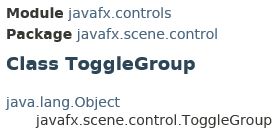 16
Sündmused
Nupp
Sündmus
Käsitleja
Event
Event handler
17
Sündmus
Etapid
midagi juhtub
sellest teatatakse (registreeritud objektidele)
teade liigub mingit teed pidi
tee peal võib igasuguseid asju juhtuda
näiteks süüakse ära 
reageeritakse – sündmust käsitletakse (handling)
18
Sündmus
Klassi Event (või selle mingi alamklassi) isend
AWT klass
Swing klass
JavaFX klass
19
Sündmus
javafx.event.Event
hulk alamklasse
on
sündmuse tüüp 
EventType
allikas (Source)
sihtmärk (Target)
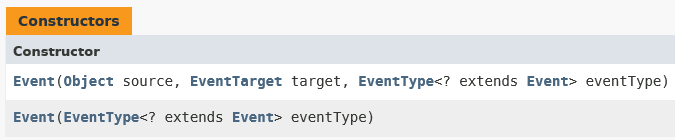 https://openjfx.io/javadoc/11/javafx.base/javafx/event/Event.html
20
Sündmuse tüüp. EventType
Sündmus		EventType<MouseEvent>
MouseEvent
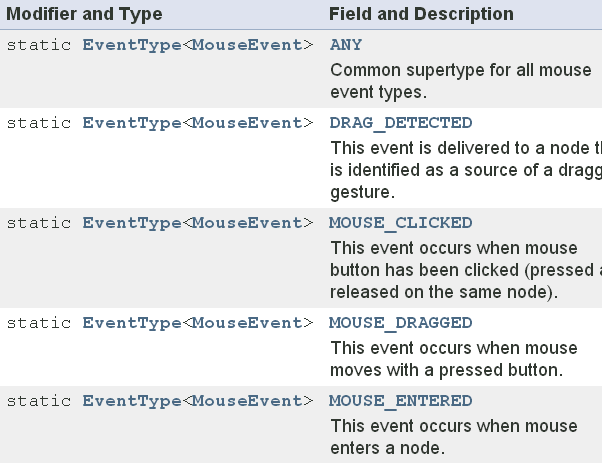 https://openjfx.io/javadoc/11/javafx.base/javafx/event/EventType.html
https://openjfx.io/javadoc/11/javafx.graphics/javafx/scene/input/MouseEvent.html
21
Sündmuste tüübid
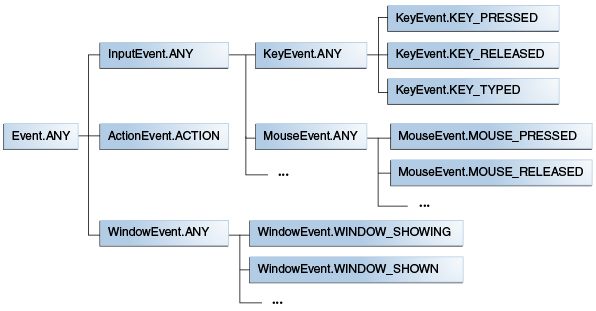 https://docs.oracle.com/javase/8/javafx/events-tutorial/processing.htm
22
Millistele tüüpidele vastab hiirenupule klõpsimine?
ANY
DRAG_DETECTED
MOUSE_CLICKED
MOUSE_DRAGGED
MOUSE_ENTERED
23
Millised klassid on klassi InputEvent alamklassid?
ActionEvent 
DragEvent
KeyEvent
MouseEvent
TouchEvent
WindowEvent
24
Allikas ja siht
Allikas (source)
sündmuse „algus“
muutub sündmuse teekonnal (event dispatch chain) mööda tippe 

Siht (target)
tipp, millega tegevus toimus
sündmuse teekonna lõpp
ei muutu 
määratakse vastavalt sündmuse klassile
hiiresündmuse korral tipp, millel asub kursor
kui mitu, siis pealmine
klahvisündmuse korral tipp, millel on fookus
peab realiseerima liidese EventTarget
Window, Scene, Node
25
Käsitleja
Käsitleja 
liidest EventHandler realiseeriva klassi isend
meetod handle 
Filter

Käsitleja või filter lisatakse tipule
sündmuse tüüp
käsitleja (filter)
kui on seda tüüpi sündmus, siis meetod handle
https://openjfx.io/javadoc/11/javafx.base/javafx/event/EventHandler.html
26
Käsitleja eraldi klassis
public class HiireKäsitleja 		implements EventHandler<MouseEvent> {
    public void handle(MouseEvent event) {        System.out.println("Siht "					+event.getTarget());        System.out.println("Allikas "					+event.getSource());        System.out.println("Käsitleja");    }
}
27
Milline käsitleja?
Lisada käsitleja/filter 
addEventHandler(KeyEvent.KEY_PRESSED, eventHandler)

addEventFilter(KeyEvent.KEY_PRESSED, eventHandler)
Sündmuse tüüp
28
Käsitleja lisamine
EventHandler<MouseEvent> käsitleja = 					new HiireKäsitleja();
//käsitleja lisamine
ring1.addEventHandler(MouseEvent.MOUSE_ENTERED,							käsitleja);
ringid.addEventHandler(MouseEvent.MOUSE_ENTERED,							käsitleja);
29
Mugavusmeetod  (convenience method)
setOnEvent-type(EventHandler<event-class> value)
Võimaldab lühemalt kirjutada
Nt setOnKeyPressed(eventHandler)
Nt setOnMouseEntered(eventHandler)
Nt setOnAction(eventHandler)
Piisav paljudel juhtudel
Ainult sagedasemate jaoks
Enamasti kirjeldatud klassis Node

https://docs.oracle.com/javase/8/javafx/events-tutorial/convenience_methods.htm
30
Käsitleja lisamine, mugavusmeetod
EventHandler<MouseEvent> käsitleja = 					new HiireKäsitleja();
//mugavusmeetod
ring1.setOnMouseEntered(käsitleja);
31
Kuidas on võimalik määrata käsitleja?
addEventHandler(ActionEvent.ANY,						käsitleja) 
addActionHandler(Event.ANY,						käsitleja) 
setOnAction(käsitleja)
setOnEvent(käsitleja)
32
Kas klassikirjelduses võib olla teise klassi kirjeldus?
Jah
Ei
33
Klass teise sees???
public class Loeng8 extends Application {  public void start(Stage primaryStage) {
    ...

    ringid.getChildren().add(ring1);

    class HiireKäsitleja implements EventHandler<MouseEvent>{      public void handle(MouseEvent event){        System.out.println("Siht "+event.getTarget());        System.out.println("Allikas "+event.getSource());        System.out.println("Käsitleja, sees");      }    }
    EventHandler<MouseEvent> käsitleja = 						new HiireKäsitleja();    ring1.setOnMouseEntered(käsitleja);

    ...
    }
}
34
Millised .class failid tekivad kompileerimisel?
Loeng8.class, HiireKäsitleja.class
Loeng8.class, Loeng8$1HiireKäsitleja.class
Loeng8.class, Loeng8$1.class
Loeng8.class, HiireKäsitleja$Loeng8.class
35
Anonüümne siseklass
EventHandler<MouseEvent> käsitleja = 		  new EventHandler<MouseEvent>(){
    public void handle(MouseEvent event){        System.out.println("Siht "+					event.getTarget());        System.out.println("Allikas "+					event.getSource());        System.out.println("Käsitleja,						 anonüümne");    }
};
ring1.setOnMouseEntered(käsitleja);
36
Millised .class failid tekivad kompileerimisel?
Loeng8.class, Käsitleja.class
Loeng8.class, Loeng8$Käsitleja.class
Loeng8.class, Loeng8$1.class
Loeng8.class, Käsitleja$Loeng8.class
37
Nimetu isendiga
ring1.setOnMouseEntered(
		    new EventHandler<MouseEvent>() {
    public void handle(MouseEvent event){        System.out.println("Siht "					+event.getTarget());        System.out.println("Allikas "					+event.getSource());        System.out.println("Käsitleja, nimetu");    }
}

);
38
Erinevaid võimalusi
Kolm järku
Käsitleja klassi kirjeldus
eraldi klassina
siseklassina
anonüümse siseklassina

Käsitleja isendi loomine
nimega
nimetu

Konkreetse tipuga sidumine
ring1.addEventHandler	(MouseEvent.MOUSE_ENTERED, käsitleja);
mugavusmeetod ring1.setOnMouseEntered(käsitleja);
39
Java 8, lambda
Kuna setOnMouseEntered nõuab argumendiks isendit, mille klass realiseeriks EventHandler liidest, ning EventHandler liidesel on vaid üks meetod
Saab kirjutada veel lühemalt

ring1.setOnMouseEntered(event ->	    ring1.setFill(Color.CHARTREUSE));

ring1.setOnMouseEntered(e ->    {System.out.println("Käsitleja, lambda");   ring1.setFill(Color.CRIMSON);}
);
40
Lisame sündmusi
ring1.setOnMouseExited(
  new EventHandler<MouseEvent>(){    public void handle(MouseEvent event){        System.out.println("Siht "+					  event.getTarget());        System.out.println("Allikas "+					  event.getSource());        System.out.println(event);        System.out.println("Käsitleja,väljumisel");        if (ring1.getFill() == Color.CRIMSON)            ring1.setFill(Color.DEEPSKYBLUE);        else            ring1.setFill(Color.FIREBRICK);    }});
41
Nupud rühmas
raadioNupp2.setOnAction(new EventHandler<ActionEvent>() {    @Override    public void handle(ActionEvent event) {        Label silt = new Label("Õige vastus!");        juur.getChildren().add(silt);    }});
42
Kuidas sündmus liigub?
Määratakse siht (target)
vastavalt sündmuse klassile
hiiresündmuse korral tipp, millel asub kursor
kui mitu, siis pealmine
klahvisündmuse korral tipp, millel on fookus
Konstrueeritakse tee
meetod
buildEventDispatchChain()
stseenigraaf, millele on lisatud lava (stage) ja stseen (scene)
43
Stseenigraaf koos lava ja stseeniga
lavalt sihi poole ja tagasi
44
Kuidas sündmus liigub?
püüdmisfaas (capturing phase)
lavalt sihi poole 
filtrid (filters)
kihisev faas (bubbling phase)
sihilt lava poole
käsitlejad (handlers)
filtrid enne käsitlejaid
45
Teel võib juhtuda asju!
ringid.addEventFilter(MouseEvent.ANY,    new EventHandler<MouseEvent>(){       public void handle(MouseEvent event){          System.out.println("Siht "+						event.getTarget());          System.out.println("Allikas "+						event.getSource());          System.out.println(event);          System.out.println("Filter");          ring1.setFill(Color.BLACK);          event.consume();       }    });
46
Filtrid ja käsitlejad
Põhiline erinevus rakendamise ajas
Liides EventHandler
47
Käsitleja või filter
Käsitleja lehtede jaoks
Vahetippudele
käsitleja
saab alluvatele teha vaikereaktsiooni
alluv saab minna spetsiifilisemaks
filter
saab katta üle reaktsiooni
võib keelata sihini jõudmise
48
Kogu stseen
stseen.addEventHandler(MouseEvent.ANY,   new EventHandler<MouseEvent>(){      public void handle(MouseEvent event){         System.out.println("Siht "+					  event.getTarget());         System.out.println("Allikas "+					  event.getSource());         System.out.println(event);         System.out.println("Käsitleja, stseen");         ristkülik.setFill(Color.PERU);      }  });
49
Lava
primaryStage.addEventHandler(MouseEvent.ANY,   new EventHandler<MouseEvent>(){      public void handle(MouseEvent event){         System.out.println("Siht "+						event.getTarget());         System.out.println("Allikas "+						event.getSource());         System.out.println(event);         System.out.println("Käsitleja, stseen");         ristkülik.setFill(Color.PERU);      }  });
Siht javafx.scene.Scene@7a978892
Allikas javafx.stage.Stage@5dd49826
50
Omadused (properties)
Idee 
JavaBean
jälgida (observe) omaduste muutusi
int  IntegerProperty
double  DoubleProperty
String  StringProperty


JavaFX API
https://docs.oracle.com/javase/8/javafx/properties-binding-tutorial/binding.htm
51
Omadused (properties)
StringProperty parool  = 			new SimpleStringProperty("parool");parool.set("qwerty1234");System.out.println("Parool on vahetatud: "  +							parool.get());
Parool on vahetatud: qwerty1234
52
Kuularid (listeners)
ChangeListener – muutuste kuular
meetod changed
InvalidationListener – kehtetuks muutumise kuular
https://openjfx.io/javadoc/11/javafx.base/javafx/beans/value/ChangeListener.html
https://openjfx.io/javadoc/11/javafx.base/javafx/beans/InvalidationListener.html
53
Kuularid (listeners)
StringProperty parool  = 			new SimpleStringProperty("parool");parool.addListener(new ChangeListener<String>() {    @Override    public void changed(		ObservableValue<? extends String> ov, 			String oldVal, String newVal) {        System.out.println("Vana parool: "+oldVal);        System.out.println("Uus parool: "+newVal);    }});parool.set("qwerty1234");System.out.println("Parool on vahetatud: "  +						parool.get());
Vana parool: parool
Uus parool: qwerty1234
Parool on vahetatud: qwerty1234
54
Aga kasutajaliides?
Lava (Stage)
Window alamklass
erinevaid omadusi


JavaFX API
https://openjfx.io/javadoc/11/javafx.graphics/javafx/stage/Stage.html
55
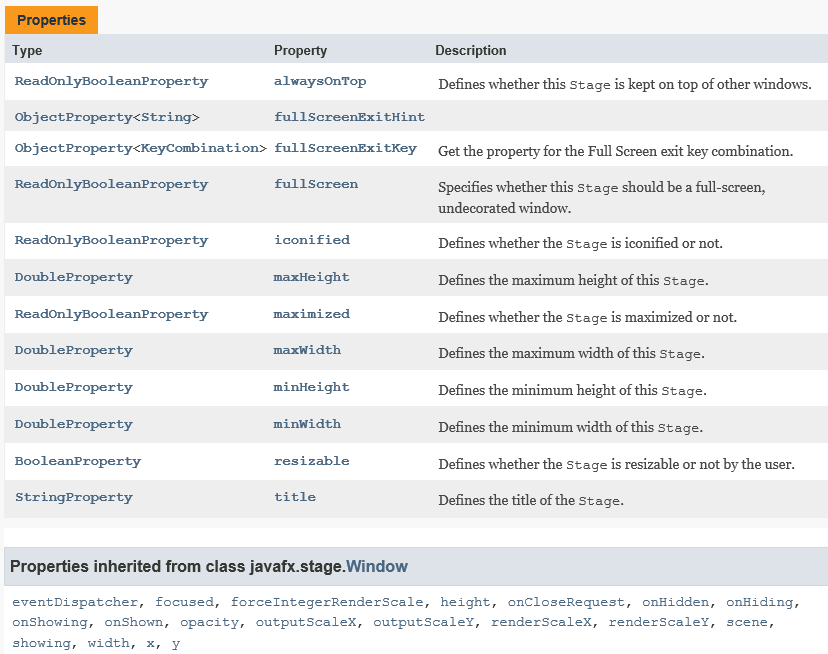 56
Oleme juba kaudselt omaduste poole pöördunud
primaryStage.setTitle("Ringid ja ristkülik");
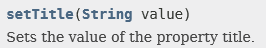 57
Kõrguse muutmine
primaryStage.heightProperty().addListener(
  new ChangeListener<Number>() {
    @Override    public void changed(
	  ObservableValue<? extends Number> obs, 				Number vana, Number uus){         System.out.println("Seis muutus. Oli " 			    + vana + ", nüüd on " + uus);    }
  }
);
58
Kasutajaliides, omadused, kuularid
TextField raadius = new TextField();Circle ring = new Circle(50, Color.RED);raadius.textProperty().addListener(			new ChangeListener<String>() {    @Override    public void changed(ObservableValue<? extends String> ov,		 String oldVal, String newVal) {        ring.setRadius(Integer.parseInt(newVal));    }});
59
Sidumine (binding)
meetod bind
IntegerProperty arv1 = new SimpleIntegerProperty(100);IntegerProperty arv2 = new SimpleIntegerProperty(200);
arv1.bind(arv2);
System.out.println(arv1.get());
200
https://openjfx.io/javadoc/11/javafx.base/javafx/beans/property/Property.html
60
Sidumine (binding)
IntegerProperty arv1 = new SimpleIntegerProperty(100);IntegerProperty arv2 = new SimpleIntegerProperty(200);
NumberBinding summa = arv1.add(arv2);
System.out.println(summa.getValue());
arv1.set(200);System.out.println(summa.getValue());
arv2.set(300);System.out.println(summa.getValue());
300
400
500
https://openjfx.io/javadoc/11/javafx.base/javafx/beans/binding/NumberBinding.html
61
Kasutajaliides, omadused, sidumine
Slider sl1 = new Slider(0, 15, 1);Circle ring = new Circle(50, Color.RED);

ring.radiusProperty().bind(
			sl1.valueProperty().multiply(10));
62
Mida väljastab järgmine programmilõik?
IntegerProperty laius = new SimpleIntegerProperty(5);IntegerProperty kõrgus = new SimpleIntegerProperty(10);
kõrgus.bind(laius);System.out.println(laius.get());
0
5
10
15
midagi muud
veateate
63
Mida väljastab järgmine programmilõik?
IntegerProperty laius = new SimpleIntegerProperty(10);IntegerProperty kõrgus = new SimpleIntegerProperty(10);NumberBinding pindala = laius.multiply(kõrgus);System.out.println(pindala.getValue());
10
0
100
20
midagi muud
veateate
64
Mida väljastab järgmine programmilõik?
IntegerProperty laius = new SimpleIntegerProperty(10);IntegerProperty kõrgus = new SimpleIntegerProperty(10);NumberBinding pindala = laius.multiply(kõrgus);laius.set(5);System.out.println(pindala.getValue());
10
0
100
15
50
midagi muud
veateate
65
Mida väljastab järgmine programmilõik?
IntegerProperty laius = new SimpleIntegerProperty(10);IntegerProperty kõrgus = new SimpleIntegerProperty(10);NumberBinding pindala = laius.multiply(kõrgus);
kõrgus.bind(laius);laius.set(5);System.out.println(pindala.getValue());
10
0
100
25
50
midagi muud
veateate
66
Tunnikontroll
Miks Te loengusse tulite?
Miks Te ei kuula videoloengut?
Kuivõrd loengut üldse on vaja?
…
Paus loengu keskel
Kas on vajalik või pigem segab?
…

Kuidas suhtute klikkerite kasutamisse?
üldküsimused alguses ja lõpus
küsimused asjade kohta, mida pole veel täpsemalt käsitletud
küsimused teadmiste kontrolliks
…

Sülearvutite kasutamine loengus
Kas soovitus sülearvuti loengus ära panna, on asjakohane?
Miks te ikkagi kasutate?
…
Muresid seoses loengutega/praktikumidega/…
67
Loengus käin, kuna seal seletatakse kõik ilusti lahti ja on lihtsam koduseid ülesandeid teha.
Loengud võiksid jääda.
Tulin loengusse loengupunkti saama.
Loengut oleks vaja ehk iga teine nädal, praktikas õpin asju palju paremini.
Tulin loengusse, et näha sõpru.
Tulin loengusse, kuna kindlal ajal loengusse tulemine on mugavam kui ise leida aega videoloengu jaoks.
Tulin loengusse, kuna tunniplaanis oleks vastasel juhul see aeg auk.
Kontrolltööks videoid üle vaadates saan nüüd mõnedest asjadest palju paremini aru. Seega ära need videod kaduda ei tohi.
68
Tunnikontroll
Miks Te loengusse tulite?
Miks Te ei kuula videoloengut?
Kuivõrd loengut üldse on vaja?
…
Paus loengu keskel
Kas on vajalik või pigem segab?
…

Kuidas suhtute klikkerite kasutamisse?
üldküsimused alguses ja lõpus
küsimused asjade kohta, mida pole veel täpsemalt käsitletud
küsimused teadmiste kontrolliks
…

Sülearvutite kasutamine loengus
Kas soovitus sülearvuti loengus ära panna, on asjakohane?
Miks te ikkagi kasutate?
…
Muresid seoses loengutega/praktikumidega/…
69
Väga vajalik.
Paus loengu keskel on väga hea, saab jalgu sirutada ja parkimiskella keerata.
Paus on hea. 1 piisav.
Väga hea, aga kui oleks mugavamad pingid, siis ei oleks vaja.
Ei ole vahet, kas paus on või mitte.
Paus aitab arutada läbi olnud materjali nii, et vestlus kursusekaaslasi ei segaks.
Paus pole vajalik.
70
Tunnikontroll
Miks Te loengusse tulite?
Miks Te ei kuula videoloengut?
Kuivõrd loengut üldse on vaja?
…
Paus loengu keskel
Kas on vajalik või pigem segab?
…

Kuidas suhtute klikkerite kasutamisse?
üldküsimused alguses ja lõpus
küsimused asjade kohta, mida pole veel täpsemalt käsitletud
küsimused teadmiste kontrolliks
…

Sülearvutite kasutamine loengus
Kas soovitus sülearvuti loengus ära panna, on asjakohane?
Miks te ikkagi kasutate?
…
Muresid seoses loengutega/praktikumidega/…
71
Klikkeriküsimused on toredad! Kõik küsimused meeldivad ja on arendavad.
Kõik klikkeritega seonduv on hea.
Klikkerid ei tööta enamasti 
Klikker on tore, paneb kaasa mõtlema, aga küsimused on päris rasked.
Klikkerite asemel võik kasutada veebiteenust.
Suhtun hästi klikkeritesse, saab loengust interaktiivselt osa võtta ja teadmisi kontrollida.
Hoiavad ärkvel.
Klikkeri küsimused on head, sest saab näha, kas oled teistest maas või samal tasemel.
72
Tunnikontroll
Miks Te loengusse tulite?
Miks Te ei kuula videoloengut?
Kuivõrd loengut üldse on vaja?
…
Paus loengu keskel
Kas on vajalik või pigem segab?
…

Kuidas suhtute klikkerite kasutamisse?
üldküsimused alguses ja lõpus
küsimused asjade kohta, mida pole veel täpsemalt käsitletud
küsimused teadmiste kontrolliks
…

Sülearvutite kasutamine loengus
Kas soovitus sülearvuti loengus ära panna, on asjakohane?
Miks te ikkagi kasutate?
…
Muresid seoses loengutega/praktikumidega/…
73
Sülearvutite keelamine on hea, saab paremini keskenduda.
On küll asjakohane, tänases loengus keegi kasutas, istus Facebookis, häiris.
Arvan, et see on hea mõte, et üleval saab arvutit kasutada, aga muidu mitte.
Arvan, et sülearvutite keeld on mõttetu, peamiselt sellepärast, et loeng ei ole nii kasulik kõigile, et kõik peaksid olema sunnitud seda kuulama.
Ise ei kasuta loengus sülearvutit ja arvan, et on mõistlik, et loengus ei tegeleta kõrvaliste asjadega.
Ei näe vajadust sülearvutit loengus kasutada, tahvlil tehtud näiteid ei jõua nagunii maha kirjutada.
74
if (arvuti kasutamine loengus = true) {
return “ei suuda süveneda“;
     }
     else {
              return “suudan süveneda“;     }
75
Loengu tempo oli
liiga kiire
paras
liiga aeglane
76
Materjal tundus
liiga lihtne
parajalt jõukohane
liiga keeruline
77
Suur tänu osalemast!Kohtumiseni!
78